„Das Verständnis für die Systemkomponenten ergibt sich stets aus der Kenntnis des Ganzen,nicht umgekehrt.“
ckw
1
ckw
2
UNILAC - Einstellhilfen
Isotopentrennung PIG
Transversales Matching HSI -RFQ 
Stripperfokus
Ladungsanalyse
Matching Transversal & Longitudinal Alvarez
Buncher Poststripper BB 5/6
Matching ER-Sektion
Einschuß TK
Stripperfocus
Ladungsanalyse TK
Energieschärfe
Isotopentrennung EZR
Transversales Matching HLI-RFQ
ckw
3
UNILAC - Einstellhilfen
Theorienah
Kongruentes Abbild des Strahl durch verschiedene Diagnose
Entkoppelt einstellen
ckw
4
Beispiele für Theorienah
ckw
5
Isotopentrennung  UR
ckw
6
Isotopentrennung    UR
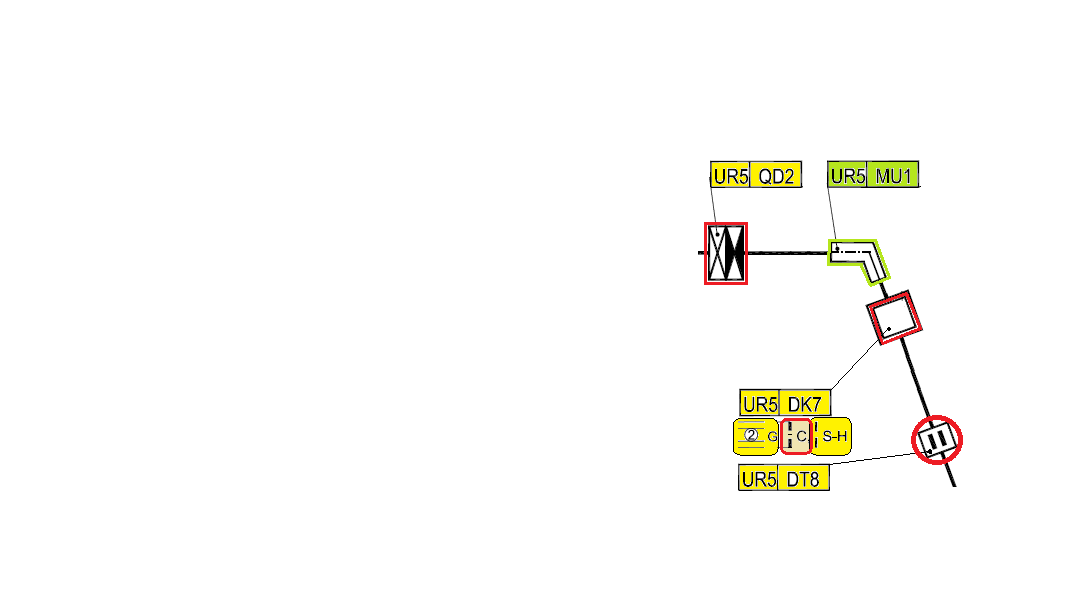 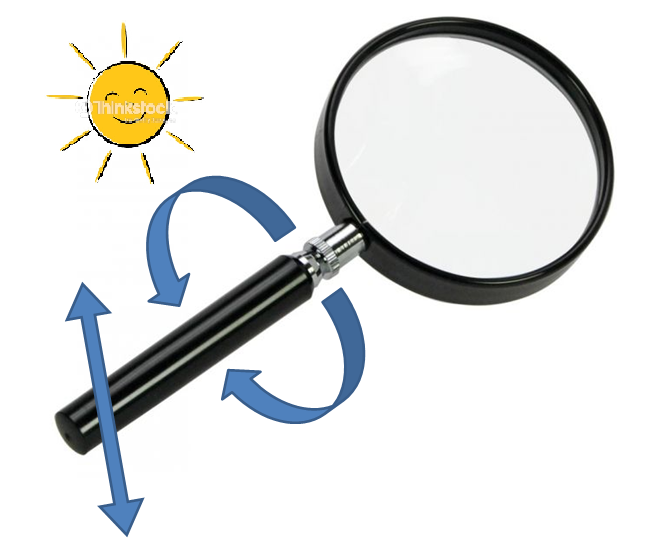 UR5MU1 als „Richtschnur“ auf Theoriewert lassen
UR5QD2 sehr Theorienah lassen
ckw
7
Stripper
ckw
8
Strahlkontrolle
ckw
9
Stripper Alignment
US1QD1 auf Null setzen (Steerer auch)
Parallelstrahl einstellen
Zentrisch und gleiche Gitterbreiten mit UH4QD7 & UH4QD8
ckw
10
Stripper Fokus
selbst die Ladungen der schweren Elemente müssen klar getrennt sein
schlechte HF- Einstellung erschwert die Auflösung
ckw
11
TK - Stripperfocus
ckw
12
TK - Stripperfocus
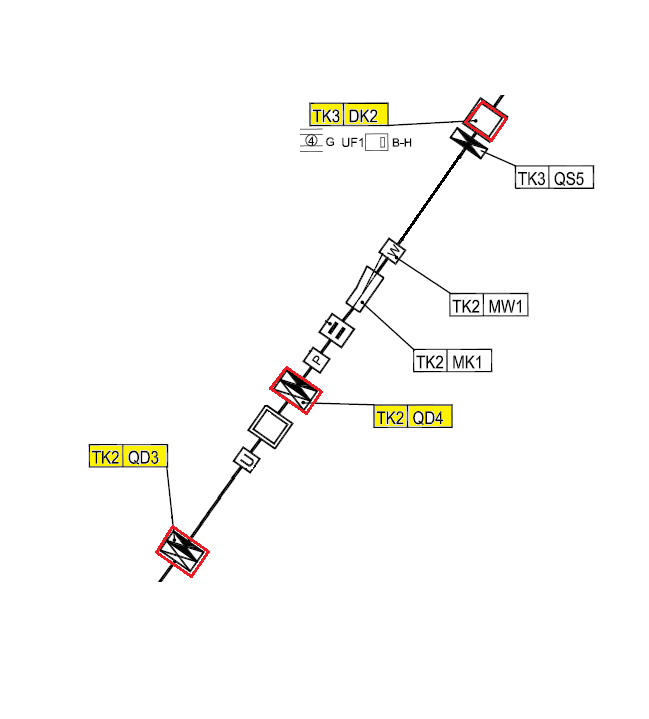 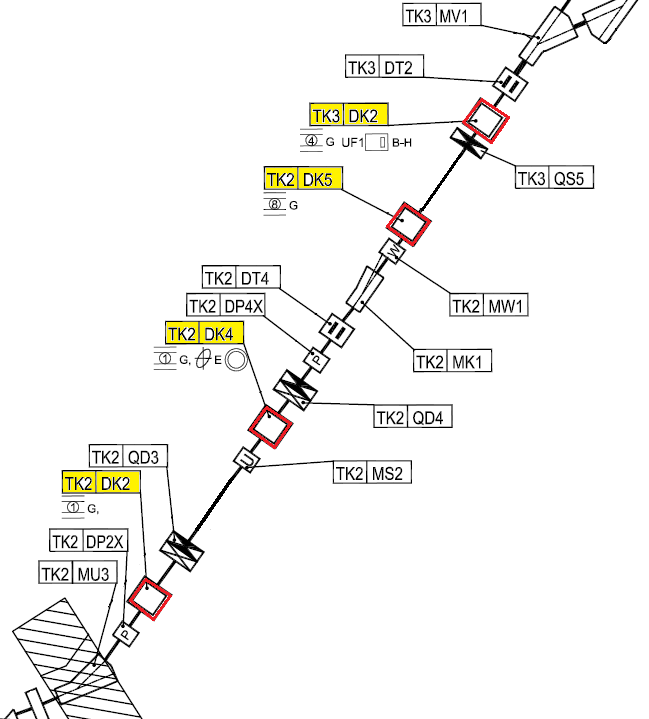 MW / MK für Postions- und Fokuskontrolle auf Null stellen oder Inaktiv setzen.
ckw
13
Beispiel fürkongruentes Abbild der Strahleigenschaft
ckw
14
HLI – Buncher (BB14)
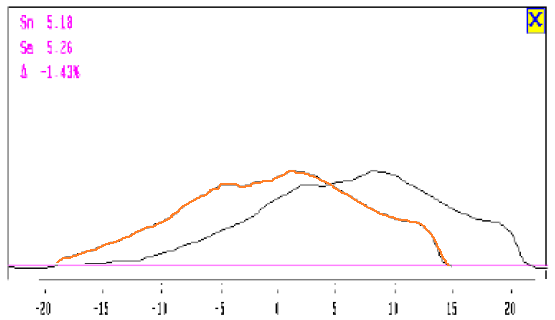 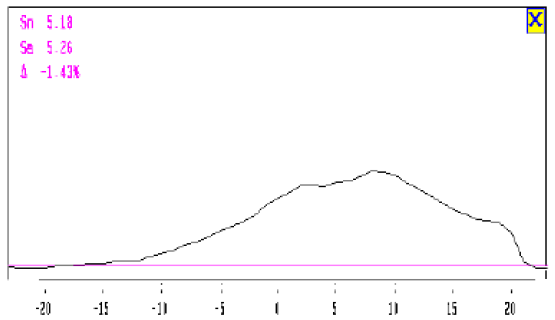 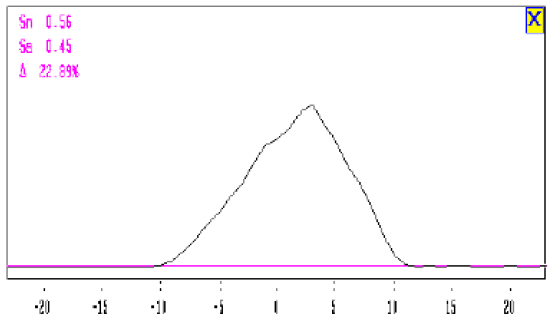 ckw
15
Beispiel für entkoppeltes Einstellen
ckw
16
HLI - Poststripper
US4QD11 variieren
mit MU5 & MK6 auf Achse legen
bis keine Steeringeffekte auf US4DG7 sichtbar sind !
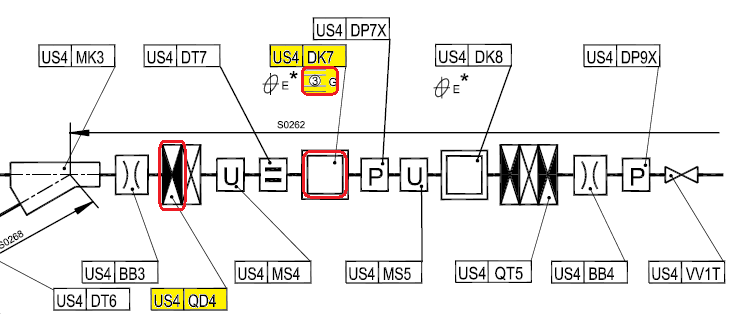 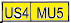 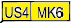 ckw
17
SIS Injektion
Der 6 dimensionale Phasenraum        X, X`, Y, Y`, Z, Z`

Z  =  sehr gut durch Schottky Energieanpassung
Z` = sehr gut durch Schottky Energie Spread Messung, Buncher Gymnastik oder Voreinstellung mit Phasensonden im TK
Y  =  gut mittels Lagekorrektur auf First Turngitter. (Franzke Gymnastik)
Y` =  gute Näherung durch Einhaltung der Envelope 
X  =  gute Näherung durch grobe Zentrierung auf den letzten TK- Gittern
X` =  gute Näherung durch Einhaltung der Envelope
UNILAC - Einstellhilfen
Danke für die Aufmerksamkeit  ;-)
ckw
19